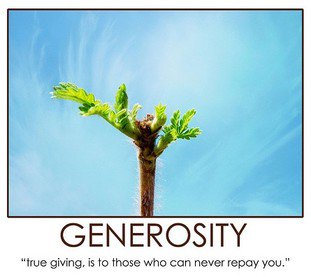 Holy Habit 8. Gladness and Generosity
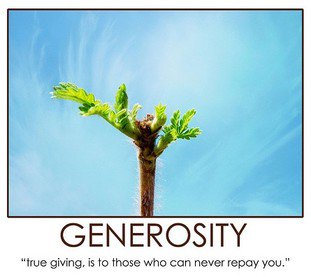 Call to worship   Psalm 100 Hymn RS 96   Great is thy faithfullness    Prayers of Adoration, confession and Lord’s Prayer  Reading   Acts 2:37-47                 Holy habit             Gladness is to be practiced
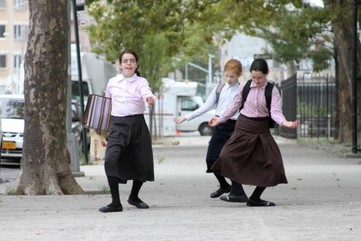 Pentecost Joy
Electric and euphoric. 
Divine euphoria 
Gladness for what God had done 
This gladness was in the home, in the street, in the temple, in fact everywhere. 
Depth of that joy 

	This is called a Pentecost Joy 
	The Church was born in Gladness
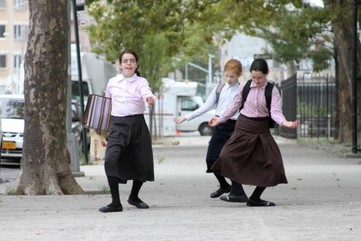 Gladness is to be practiced
Gladness is to be experienced and expressed in many ways 
Gladness is ecstatic 
Gladness seems slow and plodding
Gladness is deep, very deep
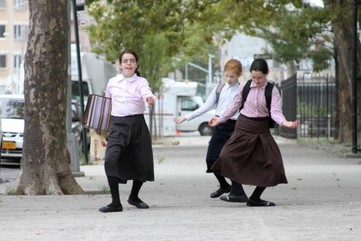 Gladness is a gift that we choose to accept 






and it is a transformatory gift for the individual, the church and the world
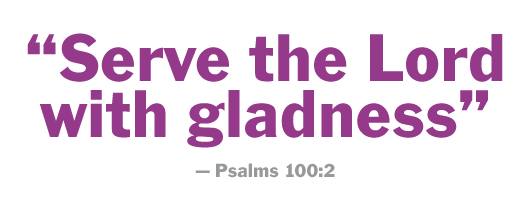 Hymn  In water we grow  Offertory     Reading      Galatians 5 : 13-26Holy Habit     Generosity of Spirit
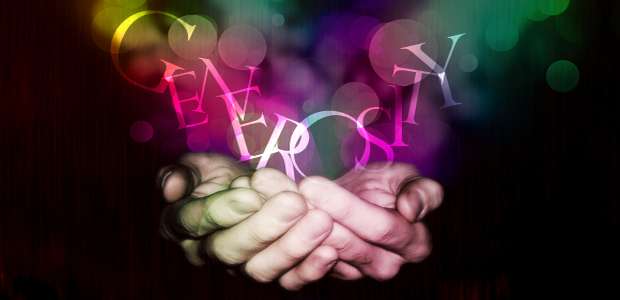 Generosity of Spirit
Extravagant generosity is linked to Gladness and the previous Holy habits. God’s generous nature can be seen daily. 

  Through Radical generosity that makes people  		 feel truly welcome.
  Through the ways we open our homes to people.
Through our Language and encouragement.
Forgiveness and reconciliation 


At the heart of the Gospel, is the life of immeasurable generous message and act of forgiveness and reconciliation.

Northern Ireland 
South Africa 
Rwanda
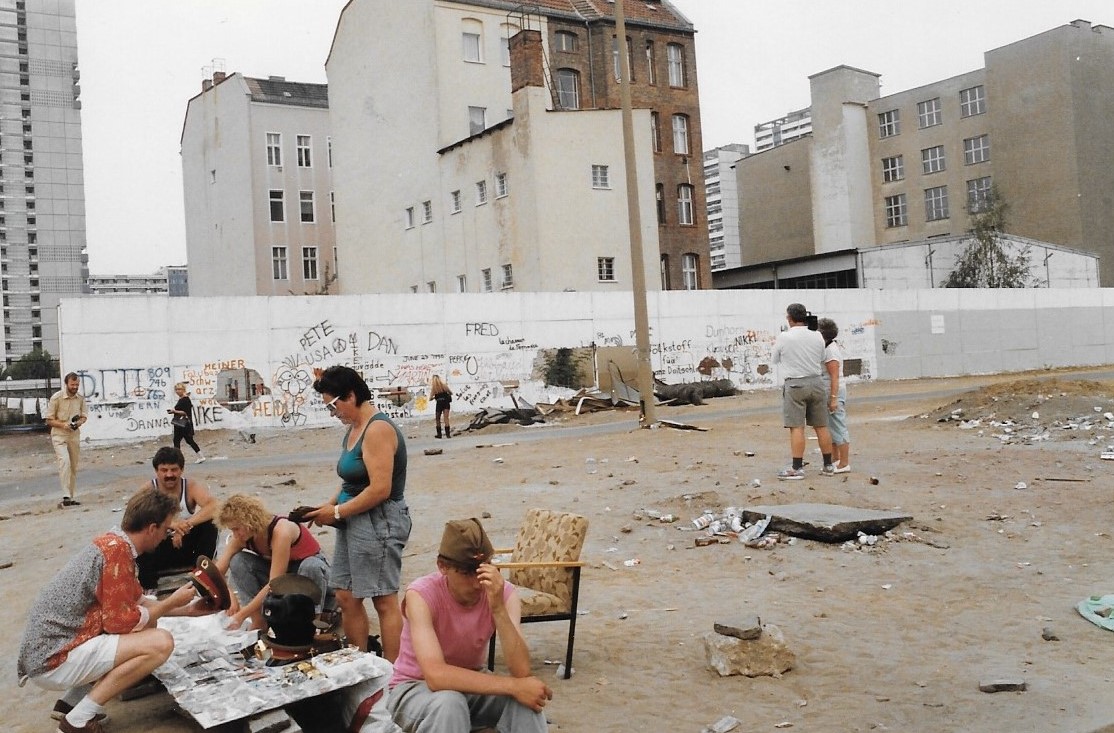 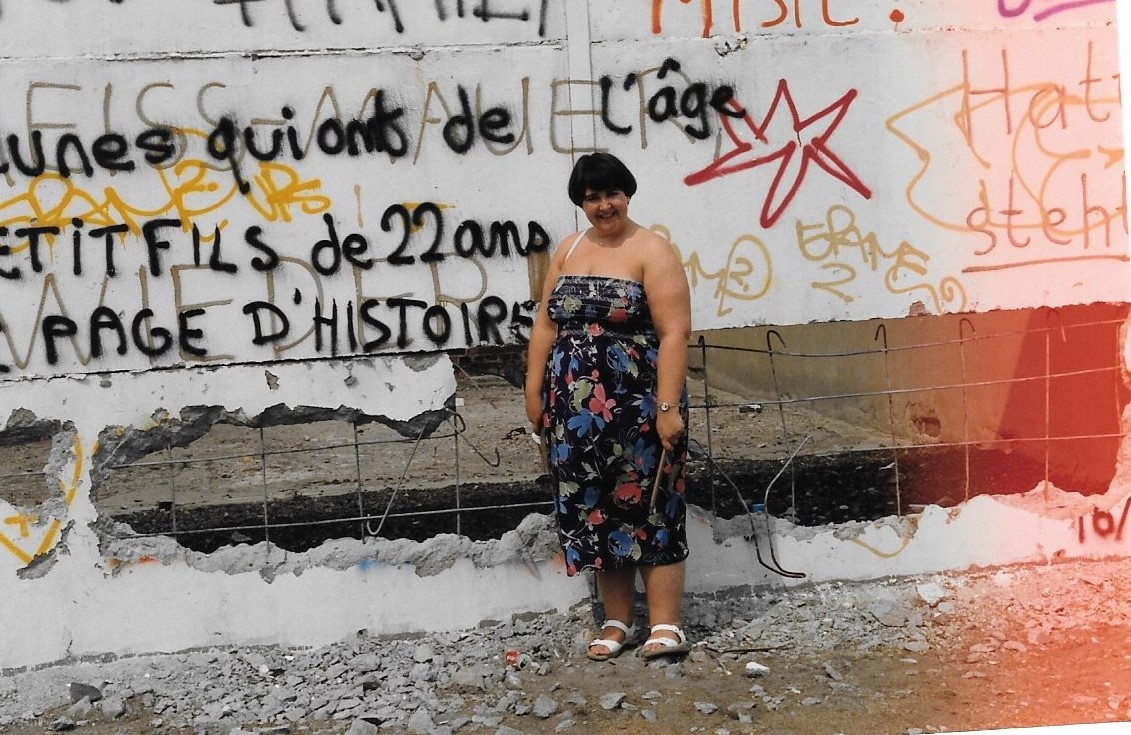 Forgiveness is part of our calling to discipleship, for without forgiveness, there cannot be any gladness for the Gospel, and no generous love for us.
Questions for consideration.

  How do you express your generosity in your discipleship?
 
  If life is tough for you at the moment, what would bring a   	 spark of gladness to your mind, body and soul- a massage, 	 a phone call, a prayer? 
 
  What do we do that puts a smile on people’s faces? e.g. 	  Smile train, local projects.
Hymn     Jesus most generous Lord Music Hymn     Lord whose wealth is all around usPrayers of IntercessionRS 308 and 309   Spirit of the Living God
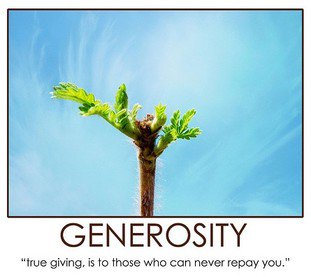 Hymn      RS 740 Tell out my soul Closing prayer and blessing
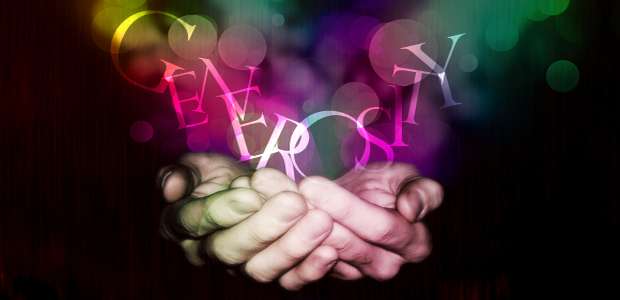